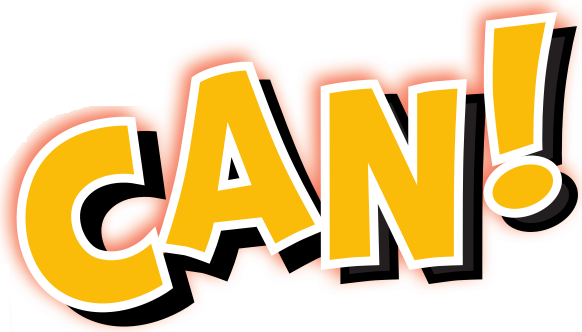 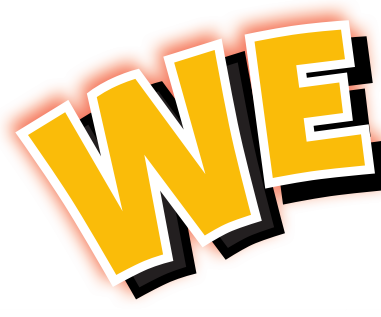 6
Unit 3
My School is Cool
مدرستي جميلة
Finding OUT Time 
وقت الاستكشاف
Materials :

My School poster
Verb flashcards (from Units 1 and 2)
A ball
Strategy  
School is cool : 
Put up the My School poster. Divide the class into groups. Then invite groups to take turns standing up and studying the poster. Tell them to make notes if they wish. Explain that they will have to describe one part about their school . The rest of the groups will have to listen carefully and give another information about another part . Encourage them to notice details about their school .
Review the previous unit 
مراجعة سريعة للوحدة السابق
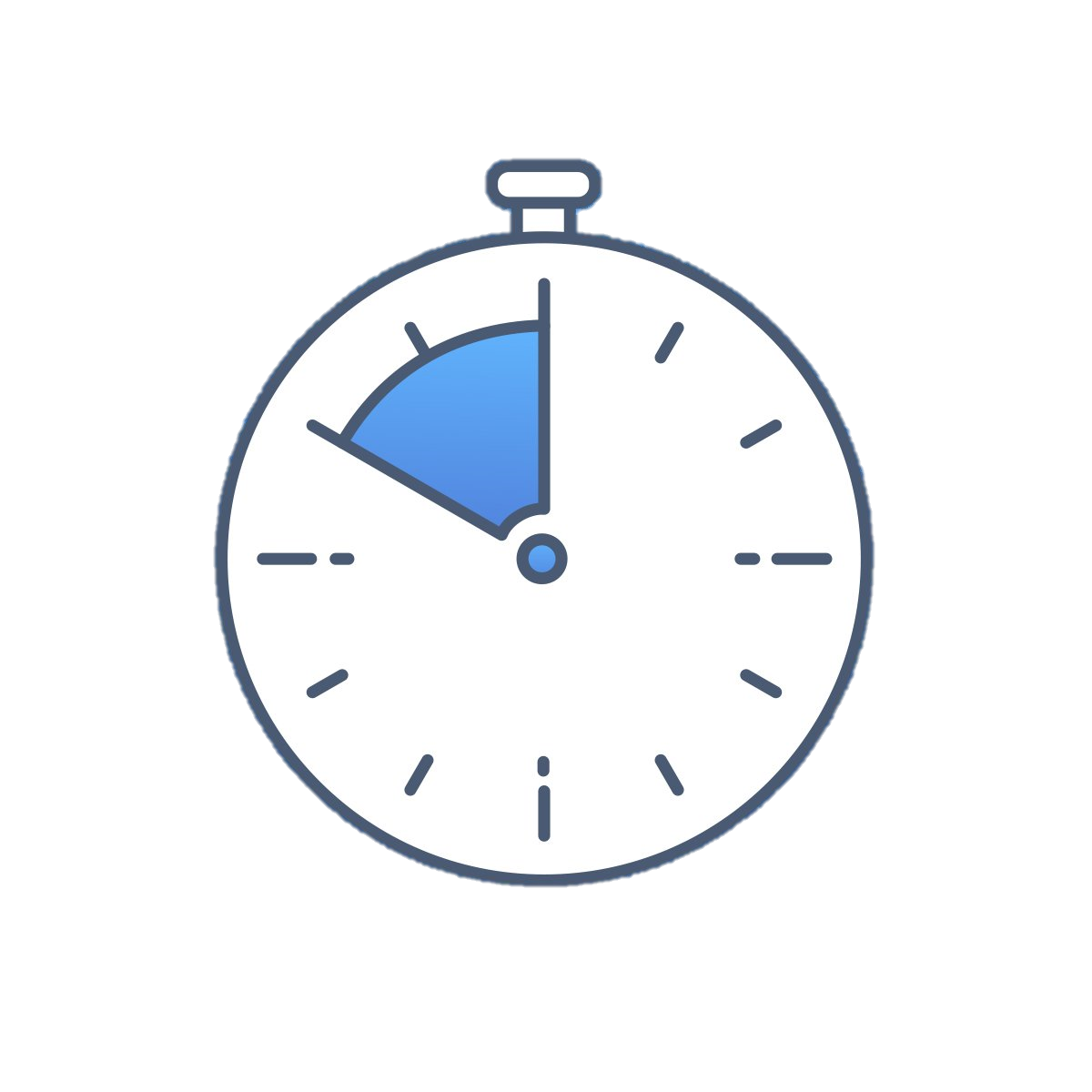 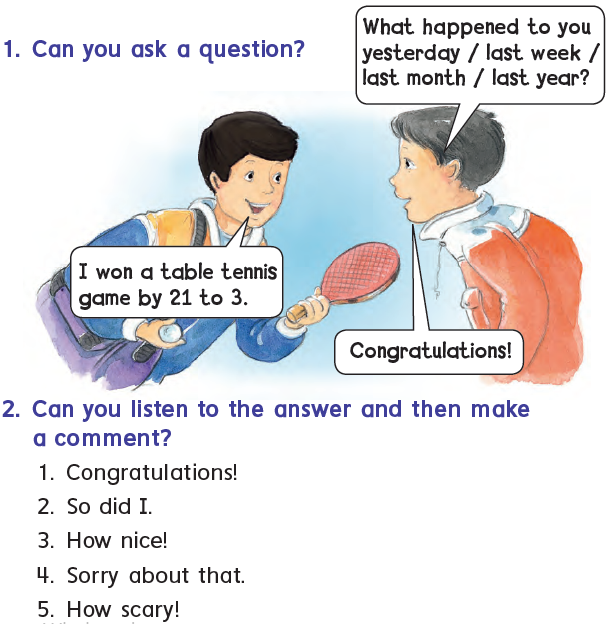 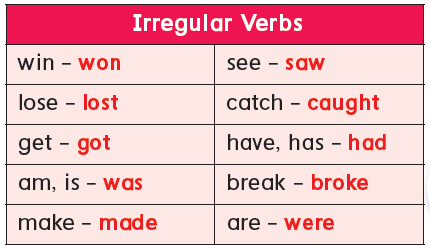 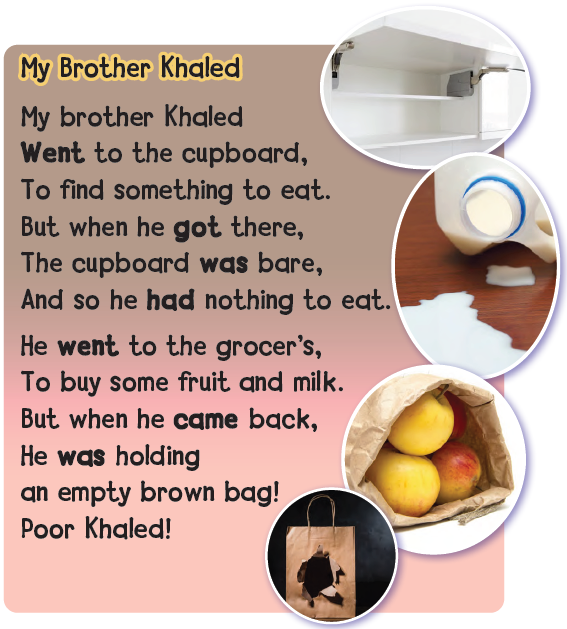 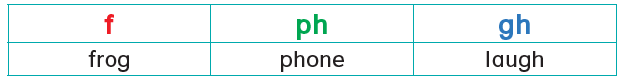 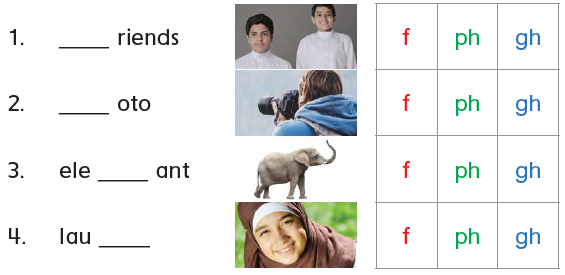 f
ph
ph
gh
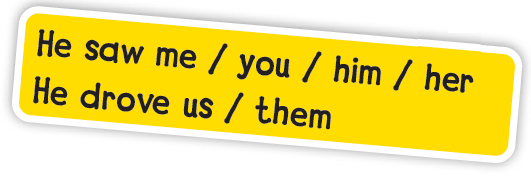 ضمائر المفعول: Objective Pronoun
وهي التي تستعمل للتعبير عن المفعول به وتأتي بعد الفعل أو حرف الجر 

هي تخبرني بكل شيء		.She tells me everything
أنا أفضل الذهاب معك/معكم 		.I prefers to go with you
أنا اعرفها جيداً.			.I know her well
رأيته الليلة الماضية.		.I saw him last night
هو يطعمه/ها			.He feeds it
هو يعرفنا جيداً.			.He knows us well
رأيتهم بالأمس.			.I saw them yesterday
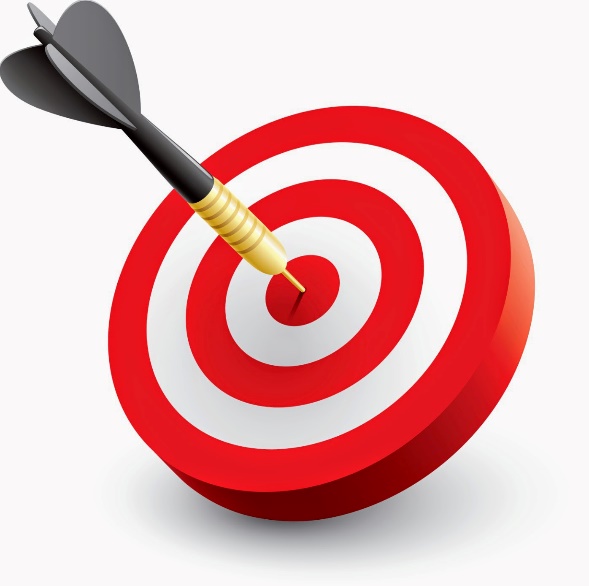 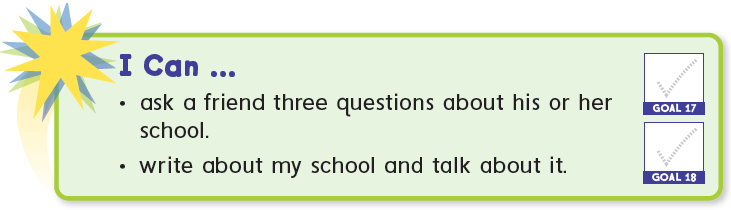 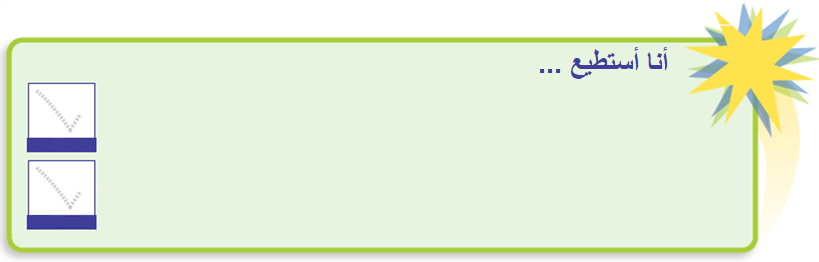 اسأل زميلي 3 أسئلة عن مدرسته 
اكتب نص قصير عن مدرستي
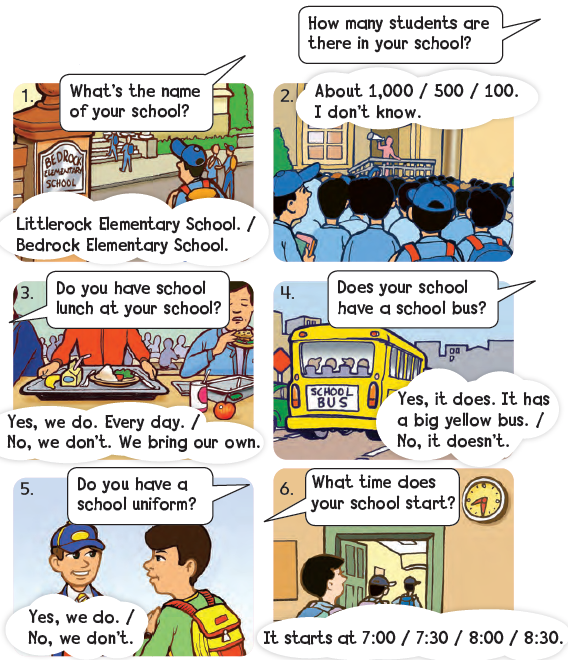 1
Listen and practice. 

استمع ثم تدرب مع زميلك
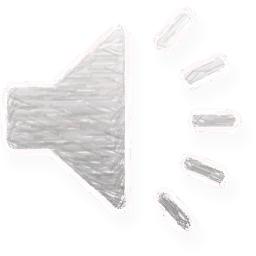 Practice in pairs and change the information.
تدرب مع زميلك مع تغيير المعلومات السابقة
2
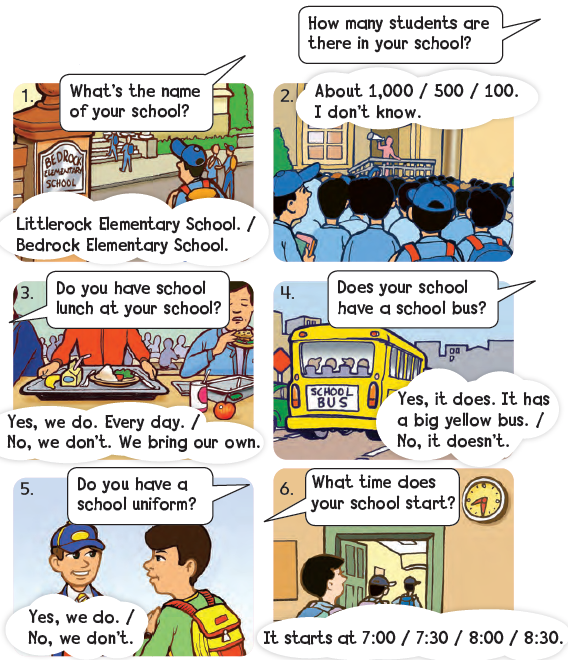 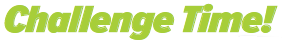 وقت التحدي
3
My school 
مدرستي 

Can you fill in the blanks and then talk about your school? 
هل يمكنك أن تكمل الفراغات ثم تتحدث عن مدرستك ؟
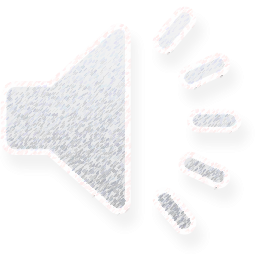 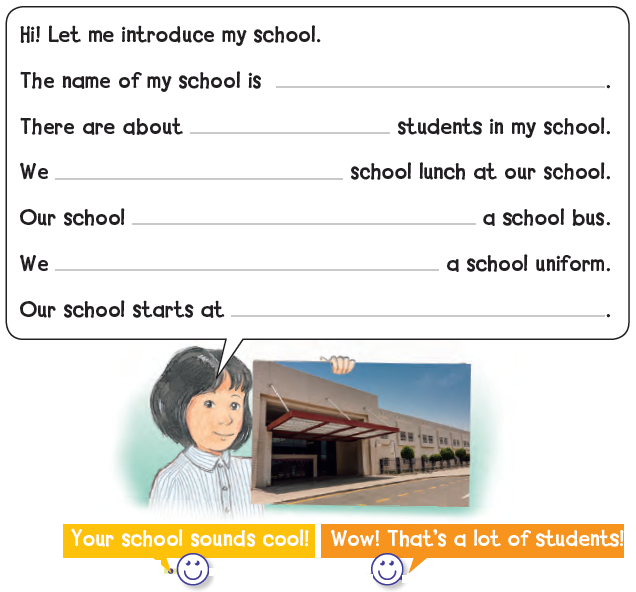 13th elementary school
600
don’t have
doesn’t have
have
8:00 a.m.
Can you write about your school 
هل يمكنك أن تكتب عن مدرستك
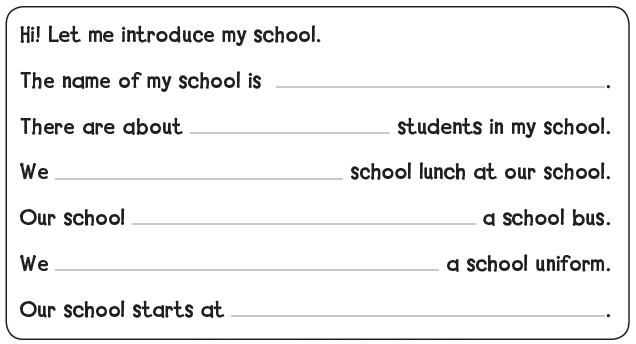 Goal Check 
التحقق من الهدف
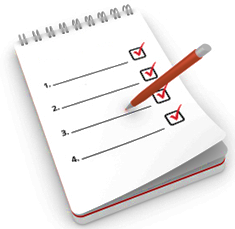 الهدف :
أن يسأل الطالب زميله 3 أسئلة عن مدرسته 
أن يكتب الطالب عن مدرسته ويتحدث عنها
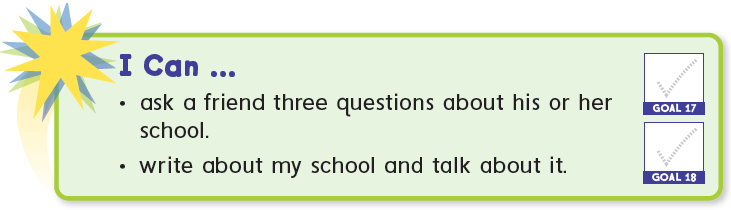 Have a nice day 

See you next class
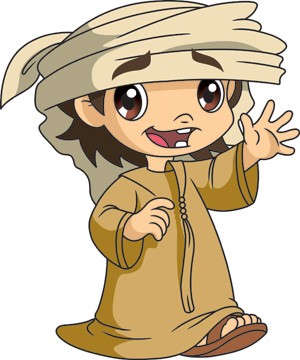